LICEO REPUBLICA DEL ECUADOR
     CONVIVENCIA ESCOL.AR
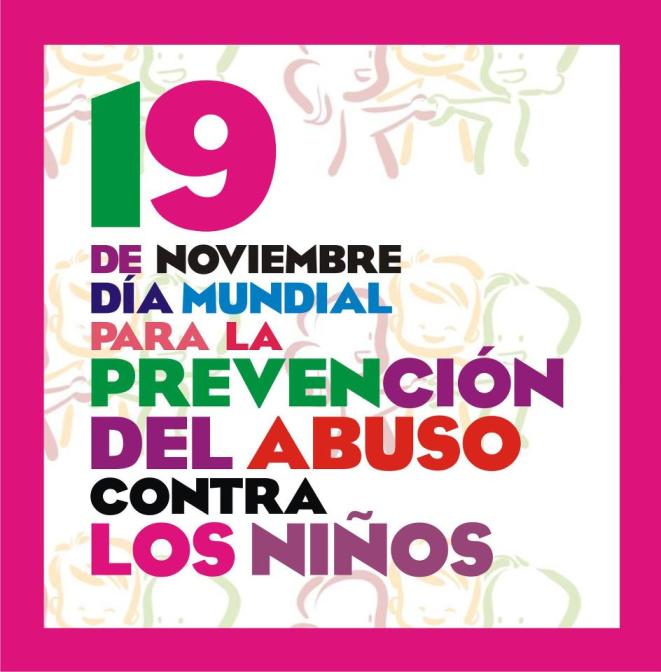 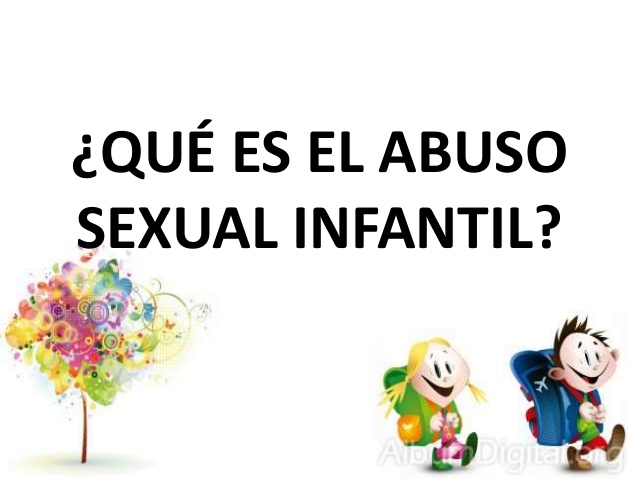 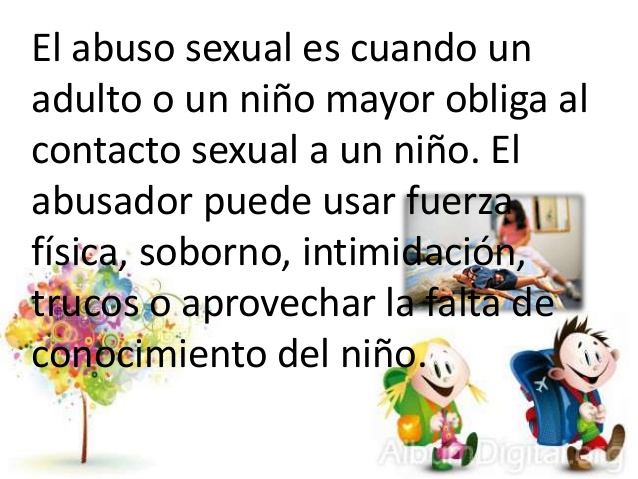 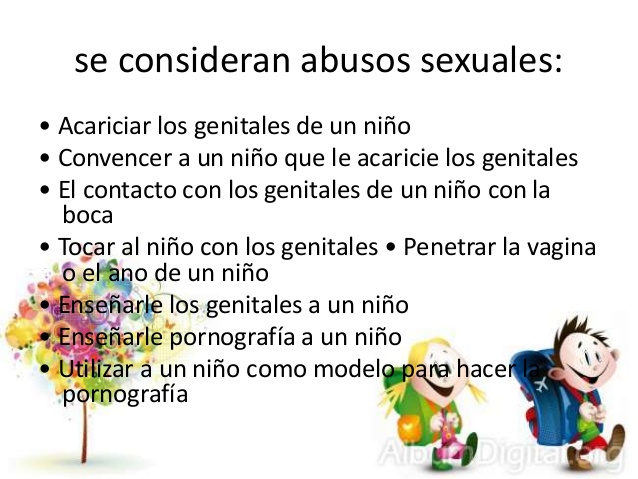 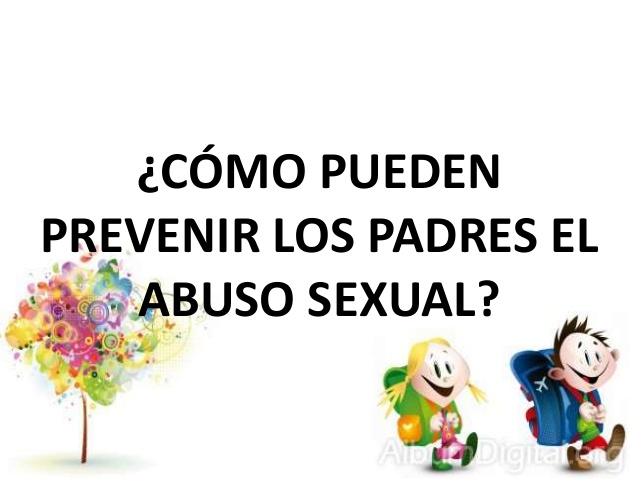 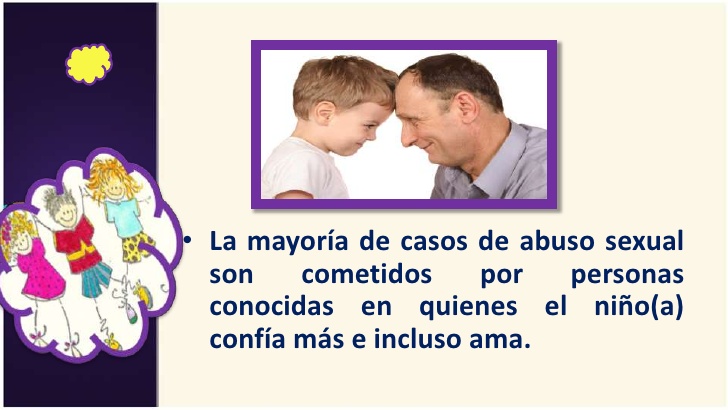 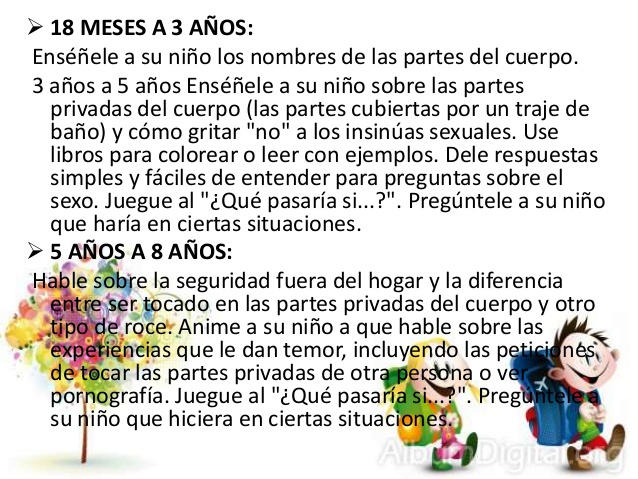 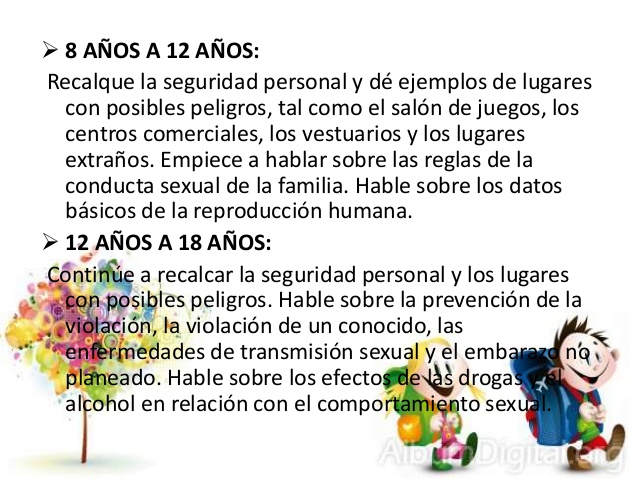 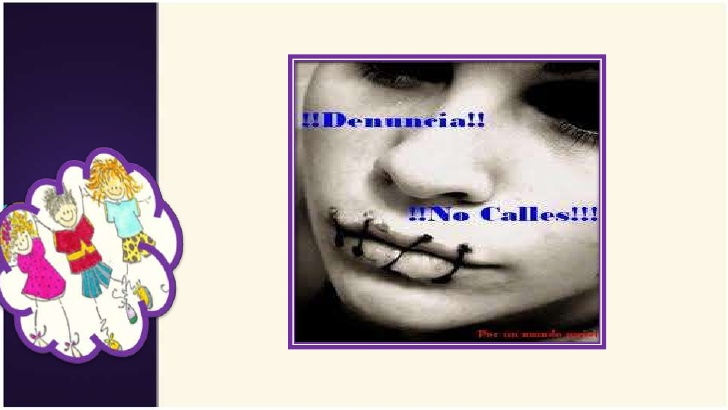